Kam s odpadem?
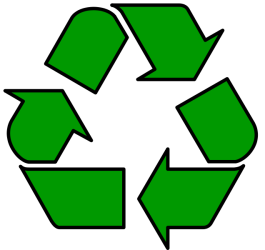 Cíle
uvědomit si význam třídění odpadu
naučit se rozlišovat druhy odpadu
posílit v žácích problematiku udržitelného rozvoje
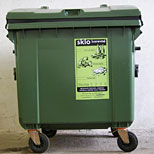 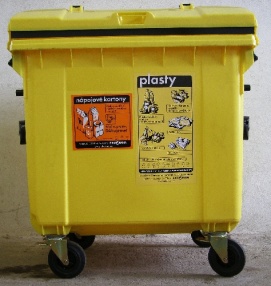 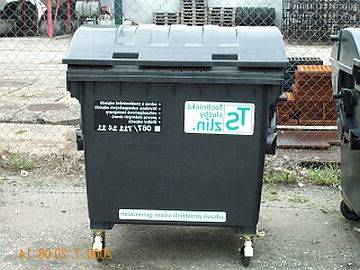 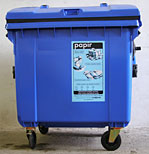 Aktivita: časová osa
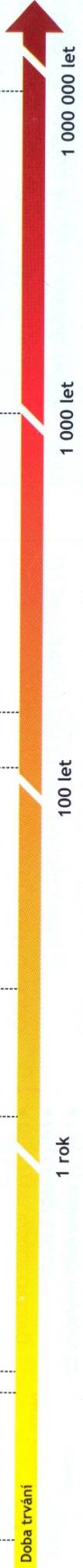 Cíle: odhad rozkladu vybraných výrobků a materiálů

1. Pokuste se rozmístit jednotlivá políčka podél časové osy
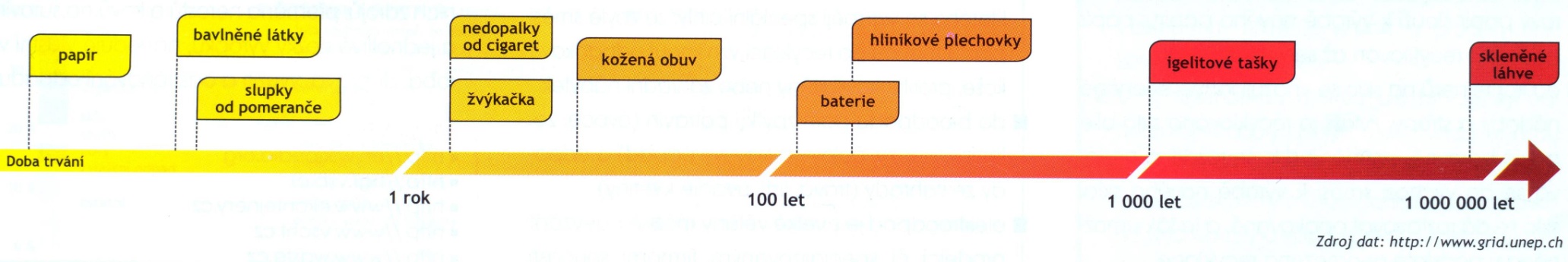 2. Navrhněte efektivnější likvidaci jednotlivého odpadu, než uskladnění na jednu skládku
Druhotná využitelnost odpadu
papír (roztříděný na noviny, časopisy, kancelářský papír atd.) – výroba dalšího papíru vírnách

PET lahve – výroba fleecového vlákna

nápojové kartony – rozemletí na drť – papírovina nebo lisování stavebních desek

tvrdé plasty (obaly od kosmetiky) – znovuzapojení do výroby obalů

směsný plastový odpad – výroby zatravňovacích dlaždic, protihlukových stěn aj.

sklo – po speciálním vytřídění znovuzapojení do výroby
Aktivita: Kam s odpadem?
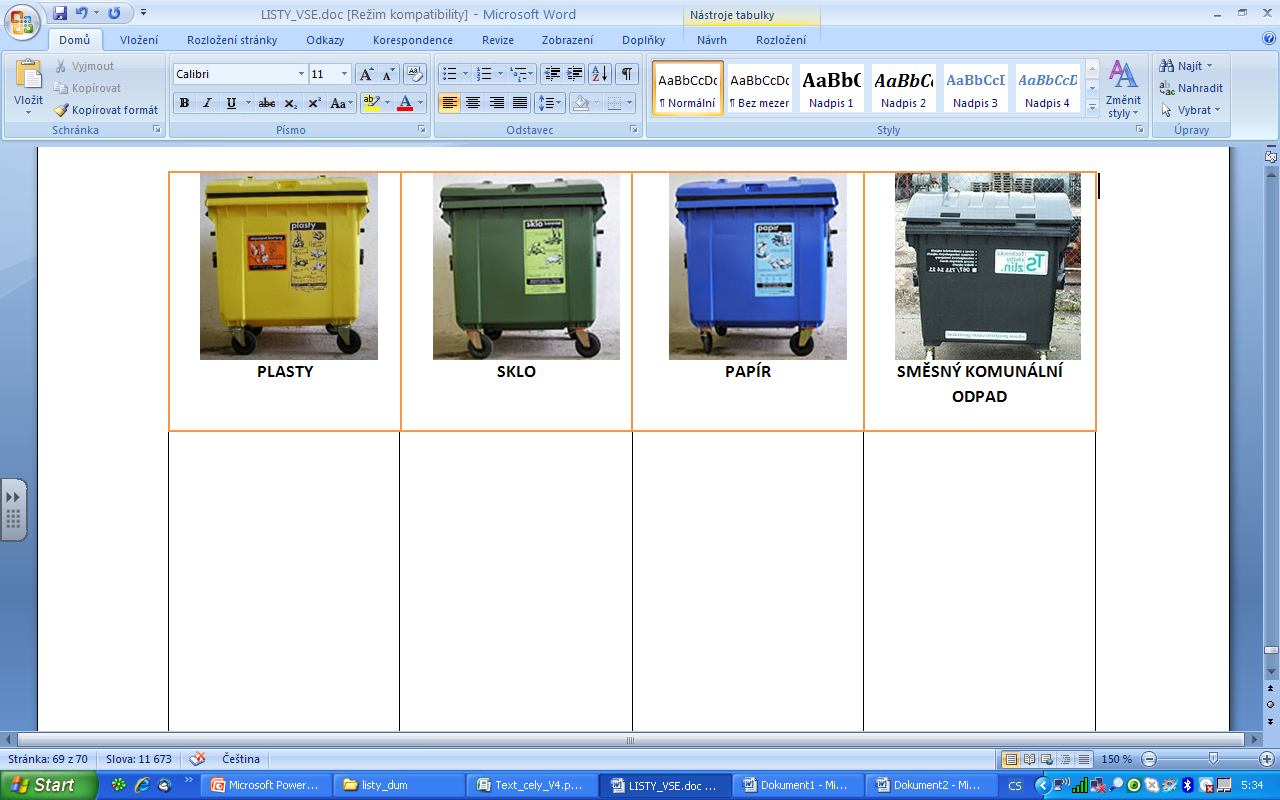 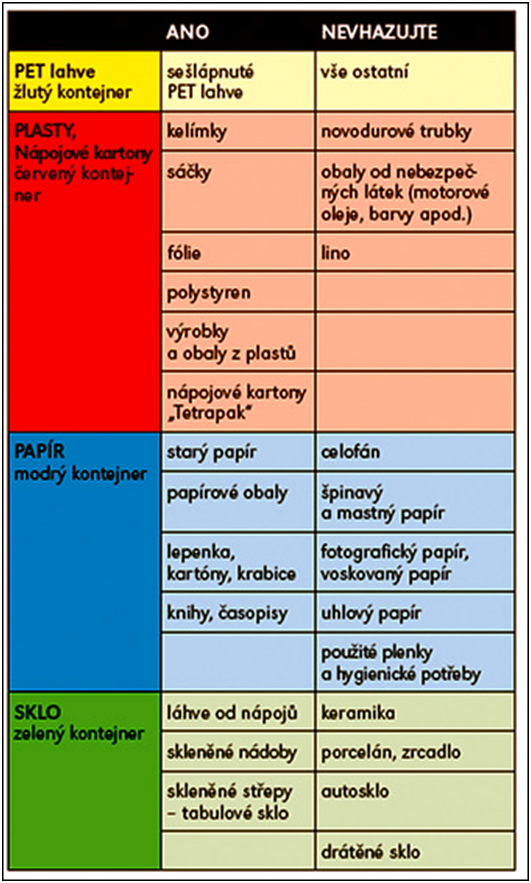 plasty: potravinářská fólie, PET lahve, plastový kelímek, mikrotenové sáčky
sklo: skleněné lahve, sklenice, skleněná tabule
papír: sešity, noviny, krabice, kancelářský papír
směsný komunální odpad:linoleum a PVC, víčka od jogurtu, papírové pytle, molitan, porcelán, alobal (sbírá se i zvlášť), nápojové kartony, polystyren
nepřiřazený odpad (likvidace prostřednictvím sběrných dvorů): televize, varná konvice, barvy, autosklo, baterie